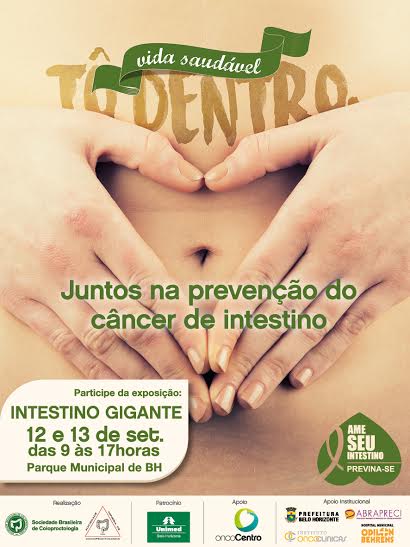 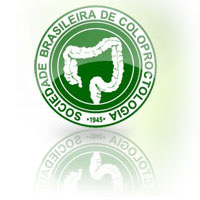 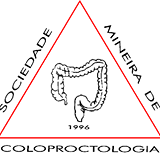 PREVENÇÃO DE CÂNCER COLORRETAL
Dr Matheus MMMDE Meyer

Coloproctologista



Belo Horizonte, 2015
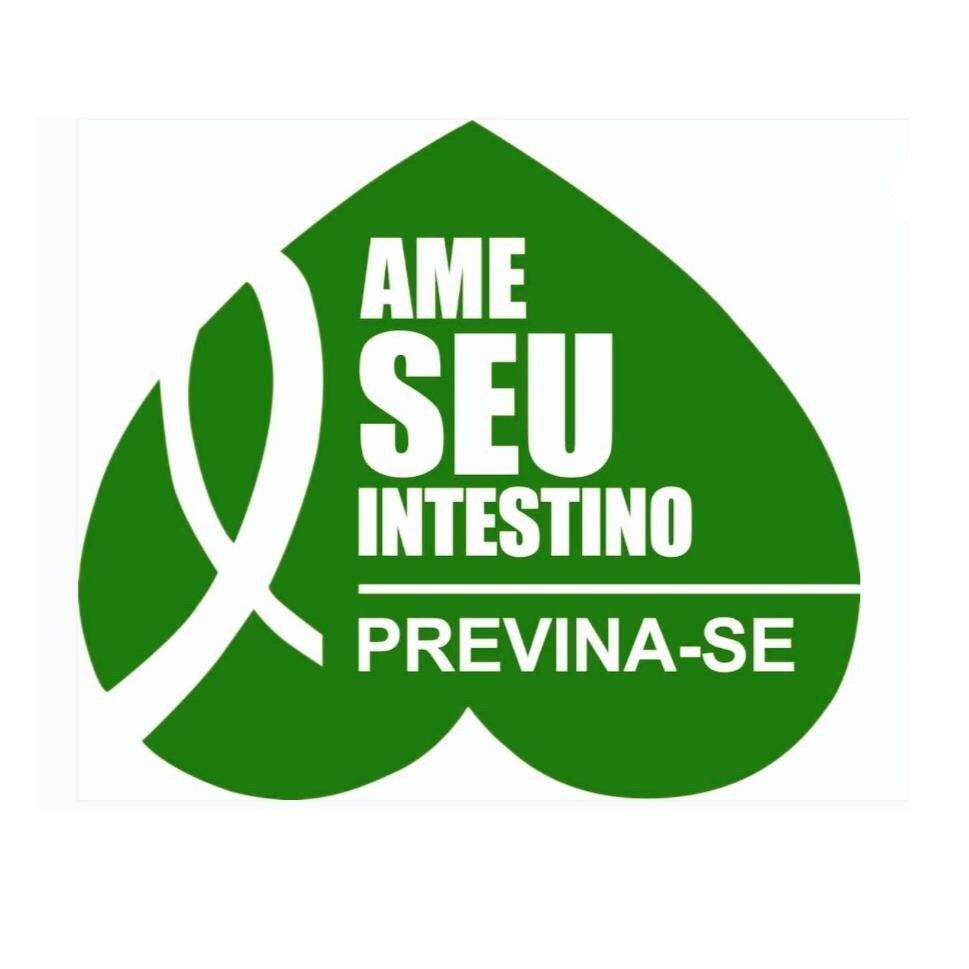 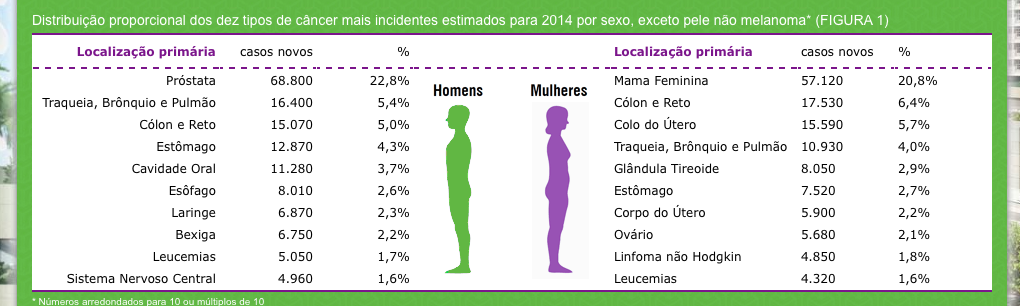 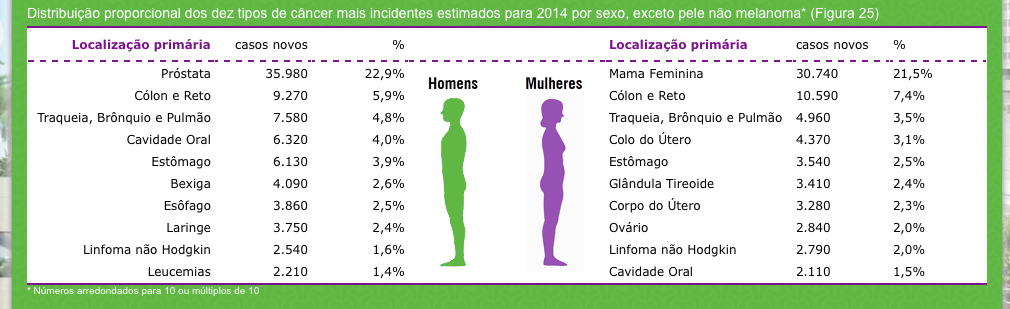 ADENOCARCINOMA
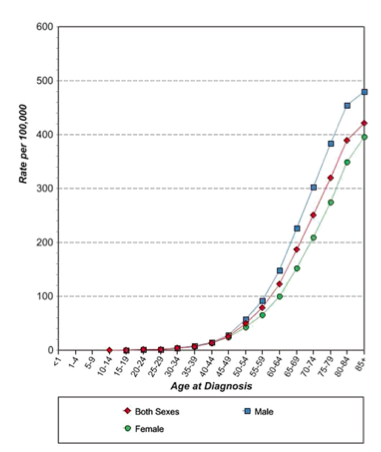 PREVENÇÃO PRIMÁRIA
[Speaker Notes: Alcool altera a absorcao de folato]
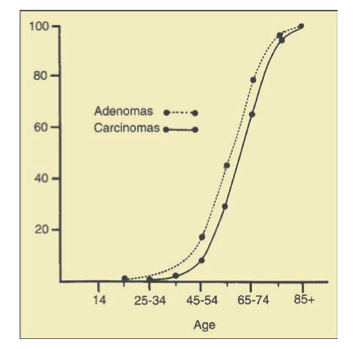 HISTOLOGIA
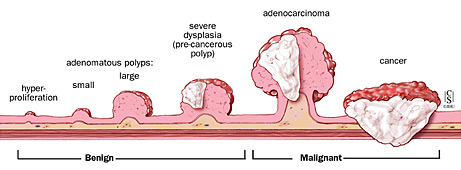 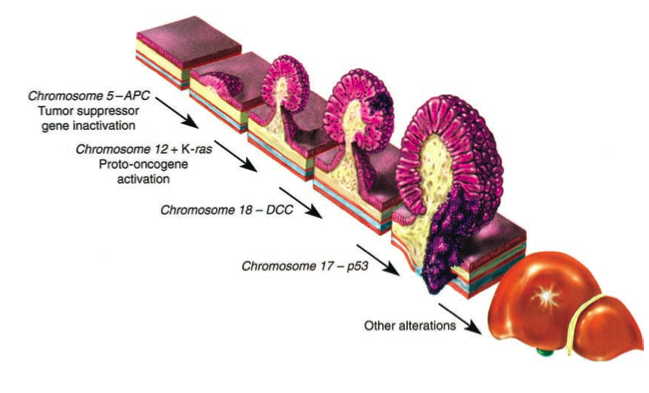 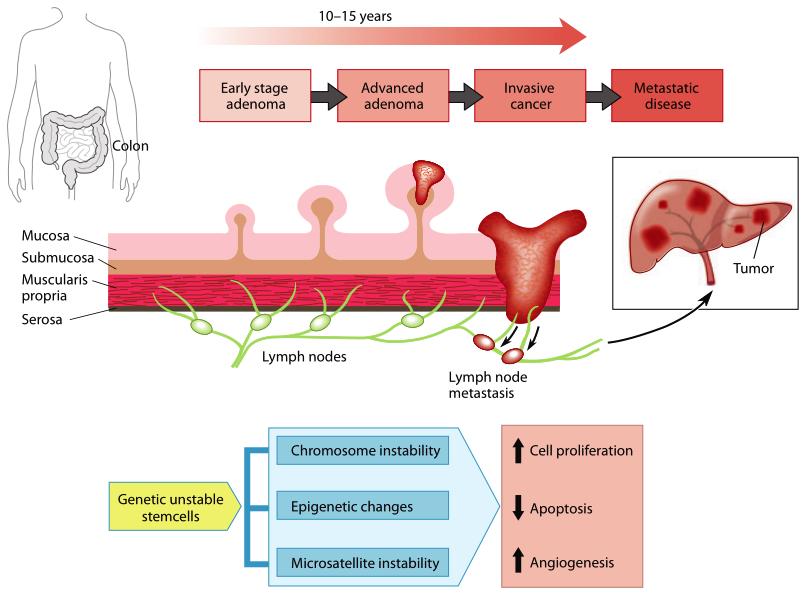 ADENOCARCINOMA
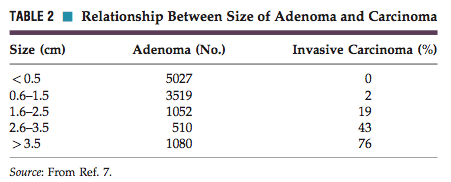 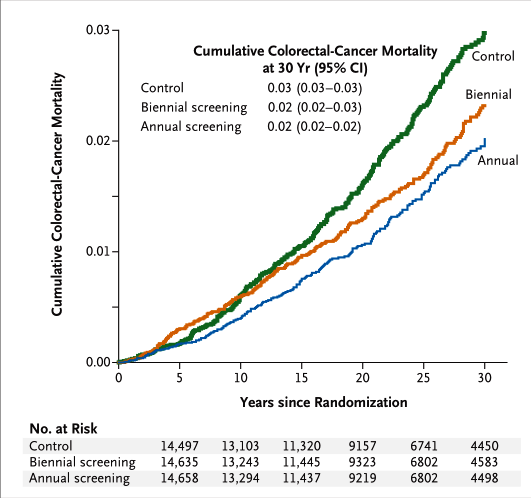 1
0,76
0,65
RASTREAMENTO
Porque fazer?
Diminuição da mortalidade colorretal
33% em 13 anos
32% em 30 anos
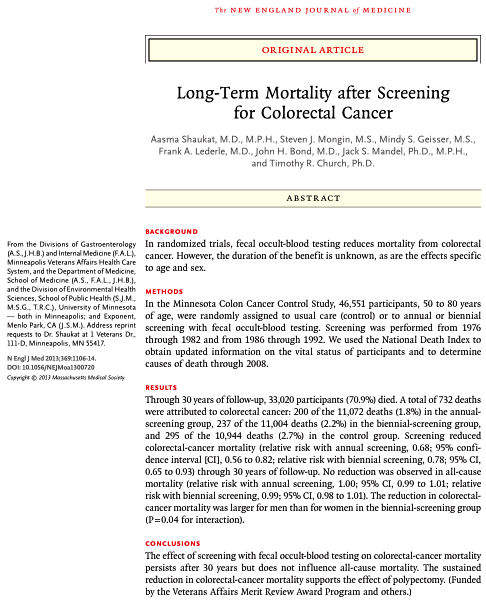 [Speaker Notes: 33.000 pacientes]
PREVENÇÃO / PROJEÇÃO
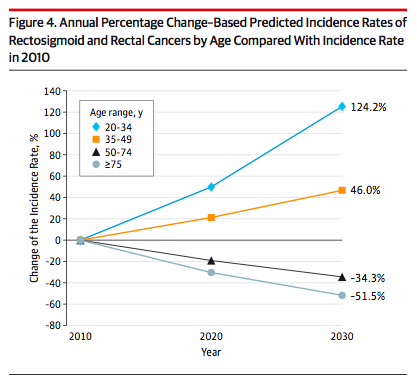 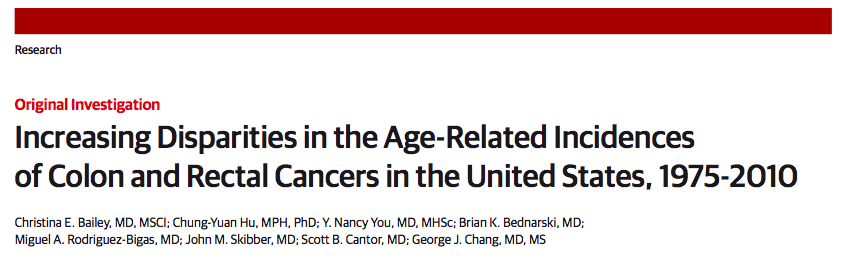 RASTREAMENTO
Evidências
Pesquisa de sangue oculto nas fezes
Diminui mortalidade com evidências
Retossigmoidoscopia flexível
Diminui mortalidade com evidências
Colonoscopia
Estudos populacionais em andamento
[Speaker Notes: 33.000 pacientes]
ESTRATIFICAÇÃO DO RISCO
Idade de início
HABITUAL >>> 50 anos (parar aos 75 anos)

ALTO RISCO
História familiar >>> 40 anos ou 10 anos antes do diagnóstico
Síndrome de Lynch (HNPCC) >>> 21 anos
Polipose adenomatosa familiar >>> Puberdade
Doença inflamatória intestinal >>> 8 anos após o diagnóstico
FREQUÊNCIA DO RASTREIO
Sangue oculto nas fezes
HABITUAL >>> anual




ALTO RISCO
História familiar 
Síndrome de Lynch (HNPCC)
Polipose adenomatosa familiar 
Doença inflamatória intestinal
FREQUÊNCIA DO RASTREIO
Colonoscopia normal
HABITUAL >>> 10 anos

ALTO RISCO
História familiar >>> 5 anos se diagnóstico antes dos 60
Síndrome de Lynch (HNPCC) >>> anual ou bianual
Polipose adenomatosa familiar >>> anual
Doença inflamatória intestinal >>> anual
FREQUÊNCIA DO RASTREIO
Colonoscopia
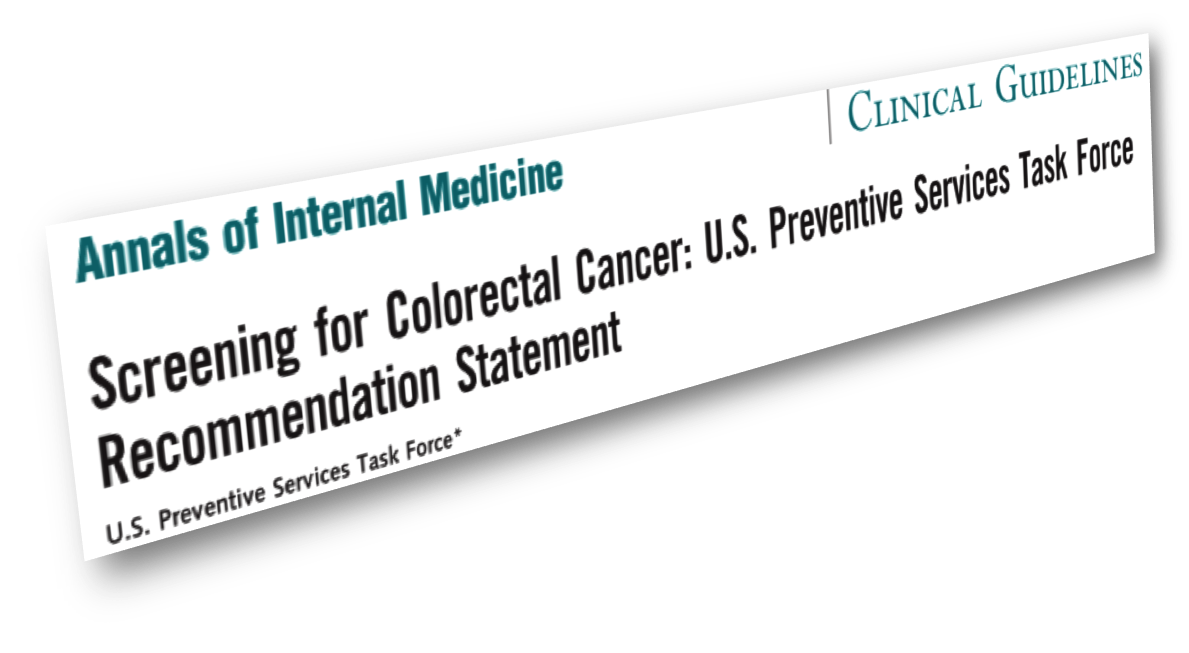 Início: 50 anos
Fim: 75 anos
CONCLUSÃO
Inúmeras publicações mostram que o rastreio é custo-efetiva
Existem dúvidas em qual o melhor método: Custo/risco/benefício
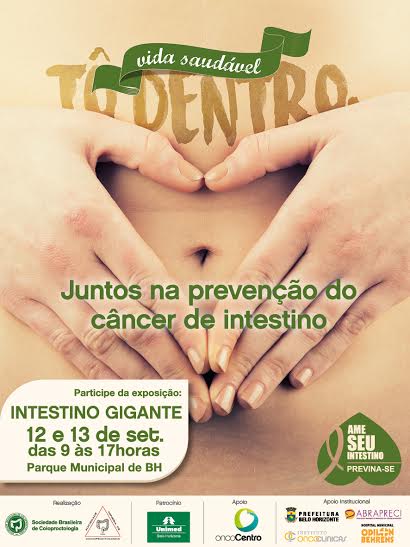 www.drmatheusmeyer.com